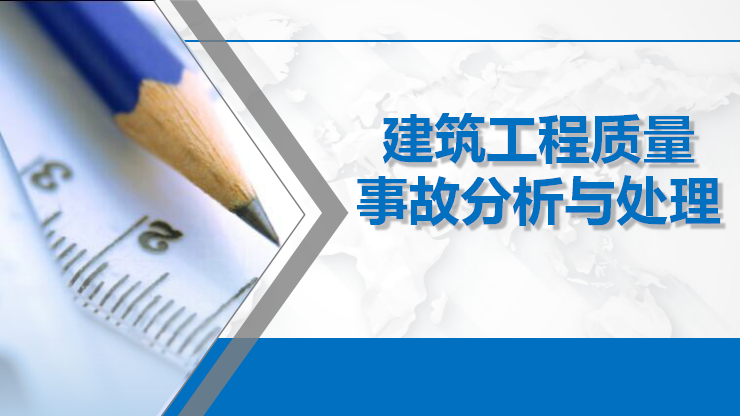 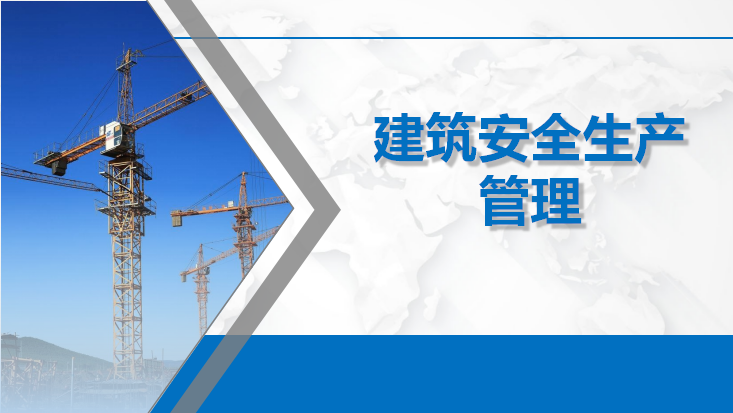 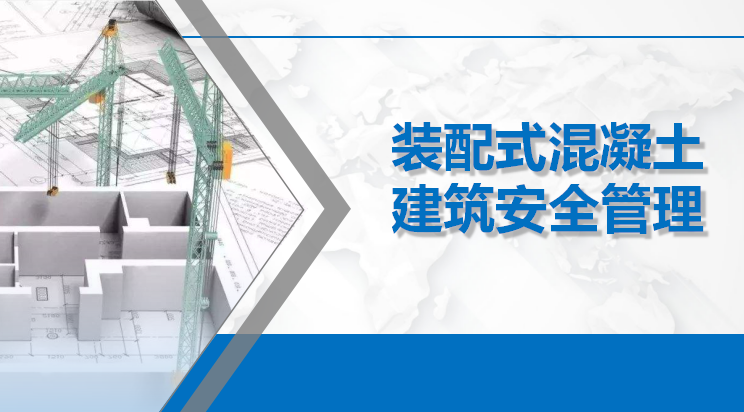 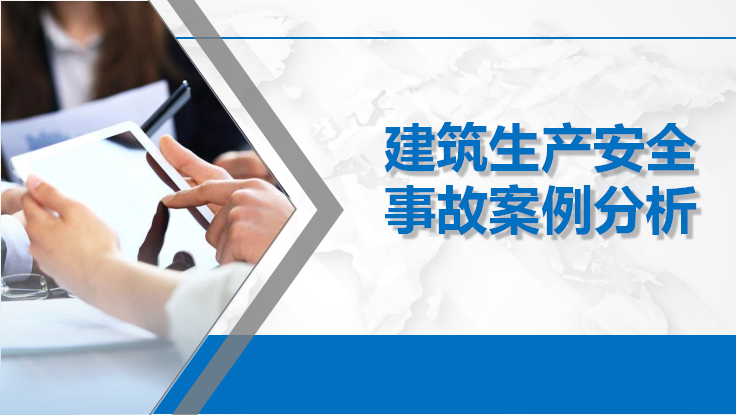 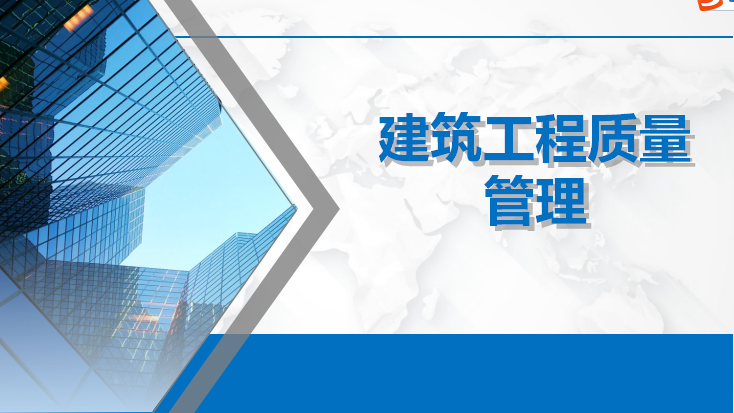 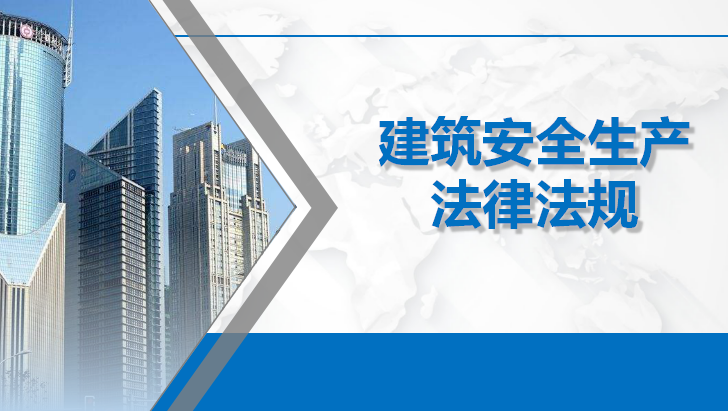 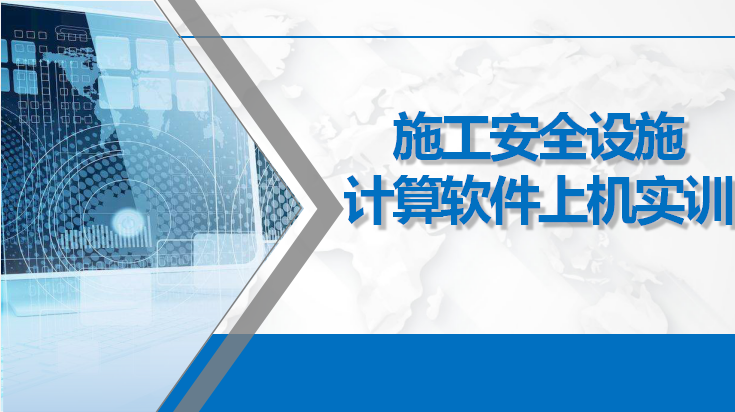 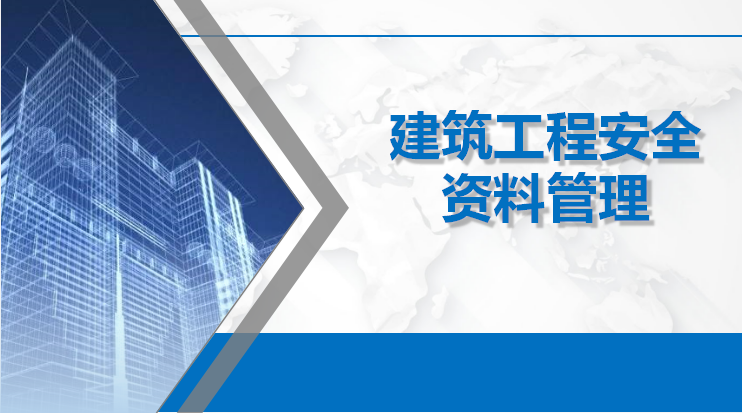 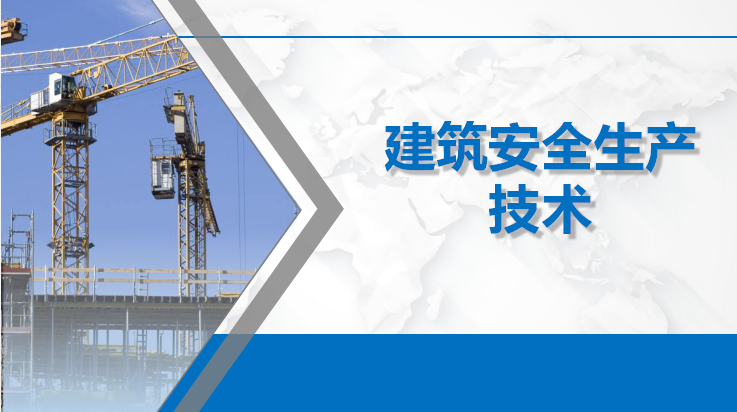 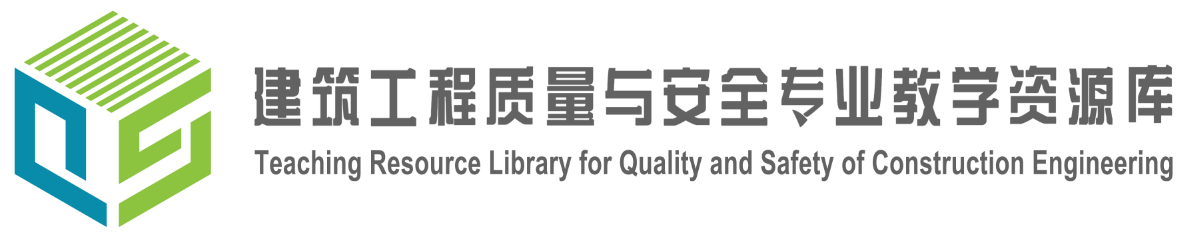 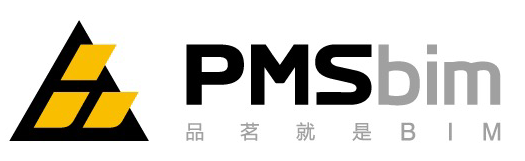 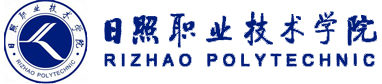 主持单位：
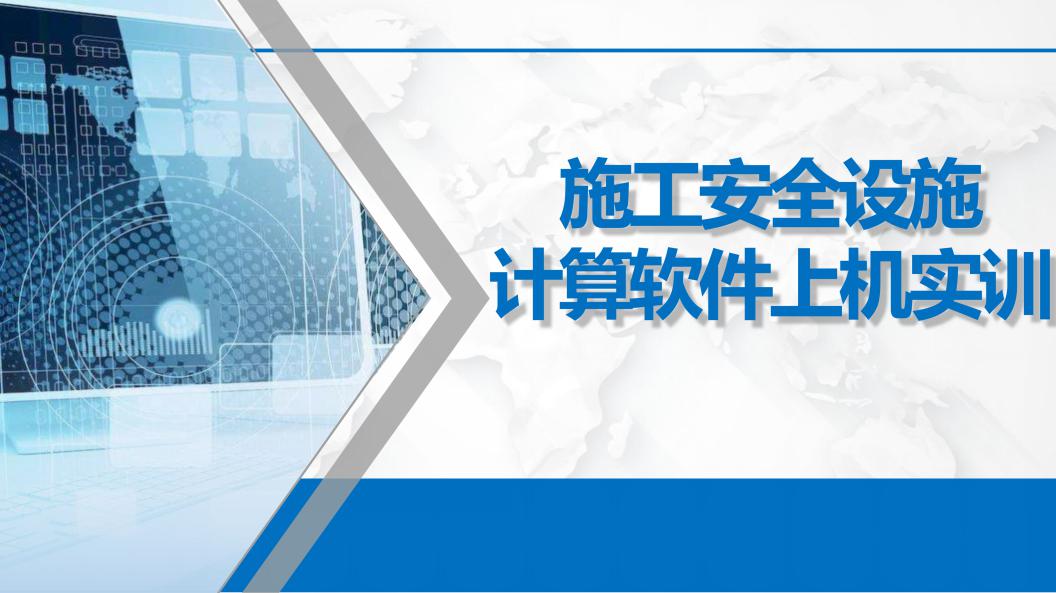 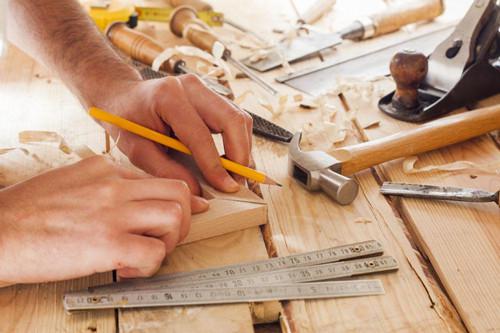 第12章 轴测投影
分类
轴测图
斜轴测
1.分类
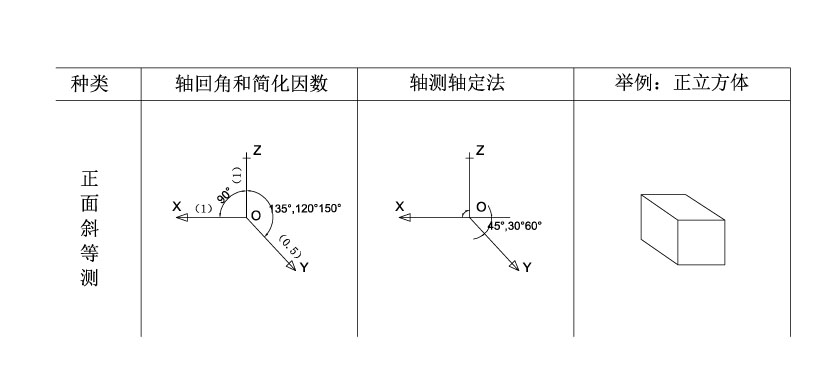 1
轴测图
斜轴测
1.分类
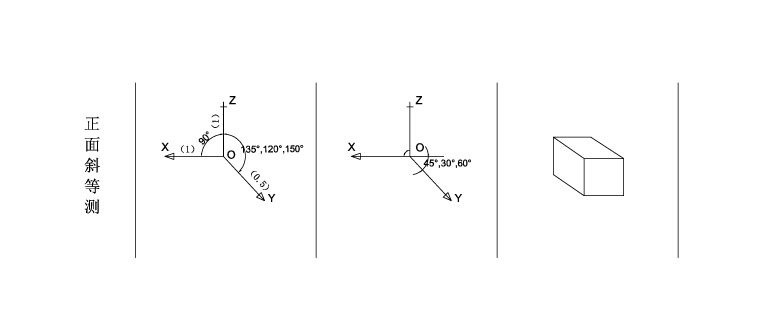 轴测图
斜轴测
1.分类
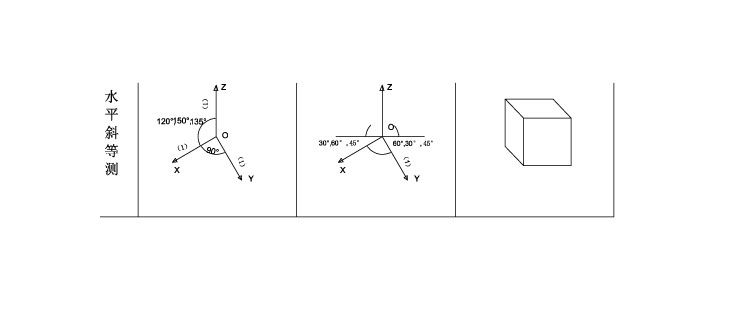 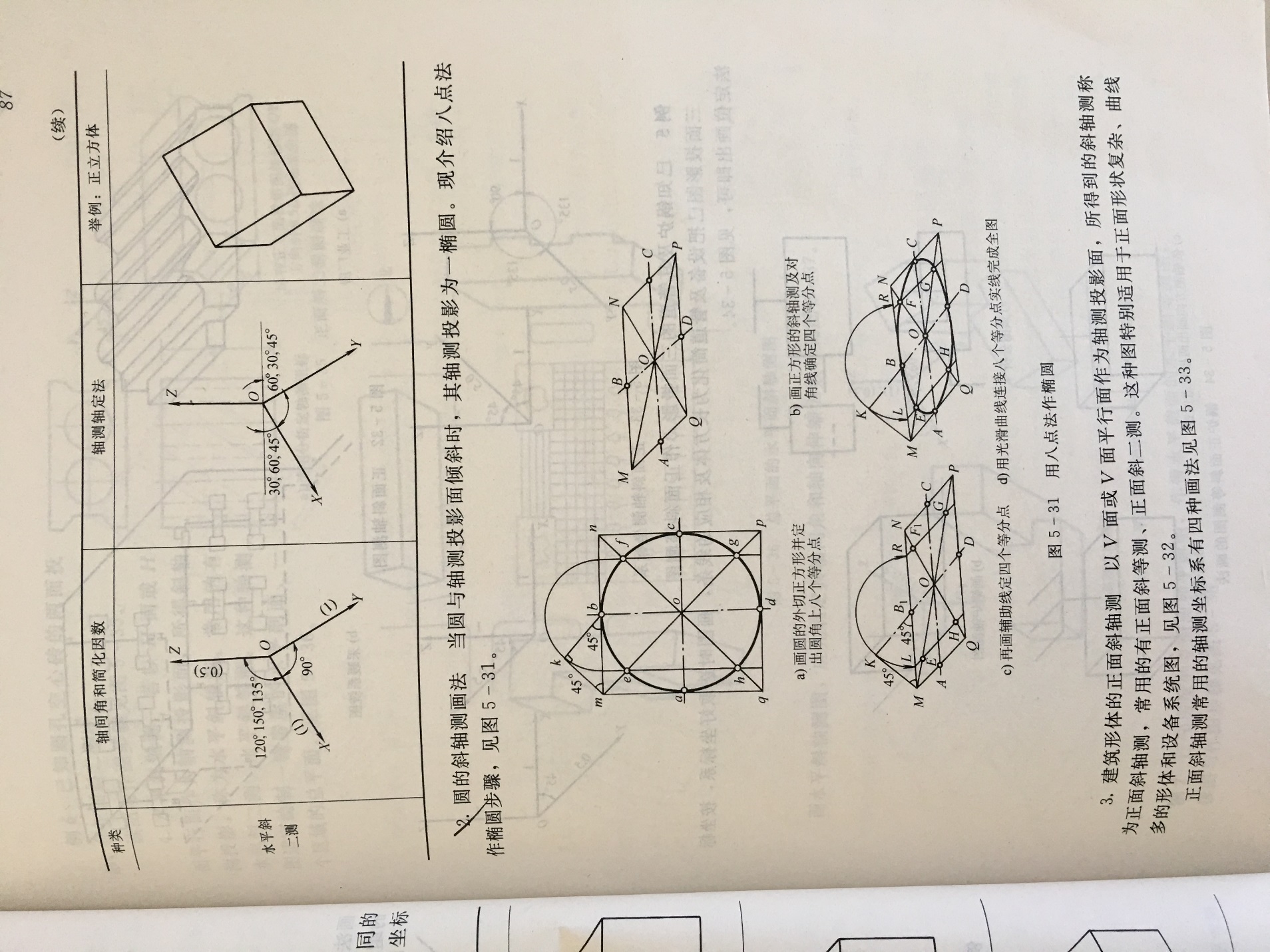 轴测图
斜轴测
1.分类
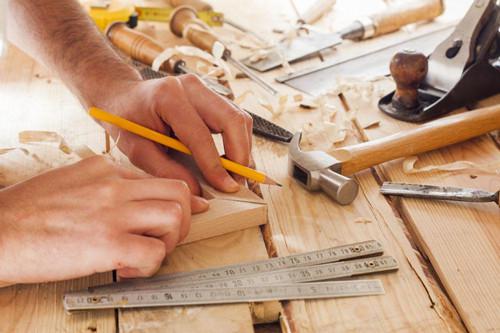 知识点学习
谢谢观看